Sanierung Schulhaus Castrisch
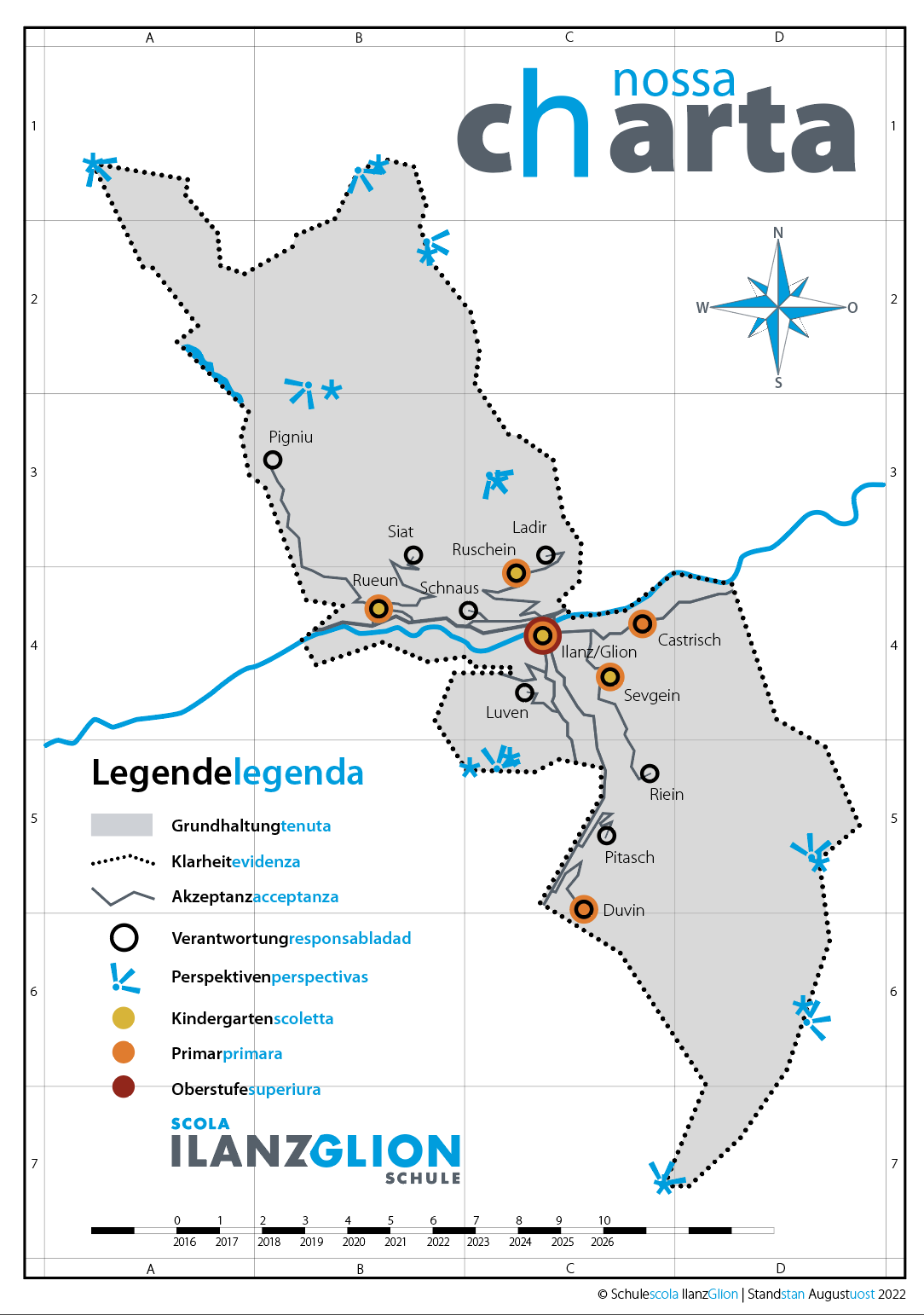 Schulstandorte
Castrisch (primara 3-4, 5-6)
Sevgein (scoletta, primara 1-2)
Duvin (primara 1-6)
Rueun (scoletta, primara 1-3, 4-6)
Ruschein (scoletta,primara 1-3, 4-6)
Glion (scoletta rom-tud, primara bil-tud, superiura rom-tud, scola da talents)
17.05.22
Information Sanierung Schulhaus Castrisch
2
Strategie Schule Ilanz/Glion
Gesetzgebung
Kantonales Schul- und Sprachengesetz
zweisprachige Gemeinde: zweimal einsprachig
minimale Schülerzahl pro Abteilung ist vorgegeben

Kommunales Schulgesetz
romanische Schule in den Fraktionen rund um Ilanz
deutsche und zweisprachige Schulen in der Fraktion Ilanz

Fusionsvertrag
Status-Quo beibehalten
17.05.22
Information Sanierung Schulhaus Castrisch
3
Unsere Philosophie
Schulen in den einzelnen Fraktionen beibehalten 
sofern die Mindestanzahl an Schülerinnen und Schülern gegeben ist
sofern ausreichend qualifizierte Lehrpersonen für die jeweiligen Stellen gefunden werden
möglichst optimale Transportsituation
unterschiedliche Ausgangslagen, Koordination nach Möglichkeit, gemeinsame Aktivitäten
17.05.22
4
Befragung Schulstandorte 2017
Fazit aus Elternbefragung und öffentlichen Diskussionsrunden
Festhaltung an den dezentralen Schulstandorten (KG und Primar)
Zentralisierung der Oberstufe in Ilanz (bereits 2019 erfolgt)
Schulstandorte Kindergarten unbedingt beibehalten
Mittagessen zu Hause soll immer möglich sein
Transportwege so kurz wie möglich
Prüfung anderer Schulmodelle bevor Schulstandorte schliessen
17.05.22
Information Sanierung Schulhaus Castrisch
5
Nutzwertanalyse 2019
Gemeindevorstand, Geschäftsleitung, Schulrat und Schulleitung
Erkenntnisse

Zentralisierung in Ilanz ist nicht zielführend
langfristige Beibehaltung der Schulstandorte im Tal
folglich soll bei Bedarf insbesondere in die Schulanlagen Ilanz, Rueun und Castrisch/Sevgein investiert werden
17.05.22
Information Sanierung Schulhaus Castrisch
6
Schülerzahlen Schule Ilanz/Glion
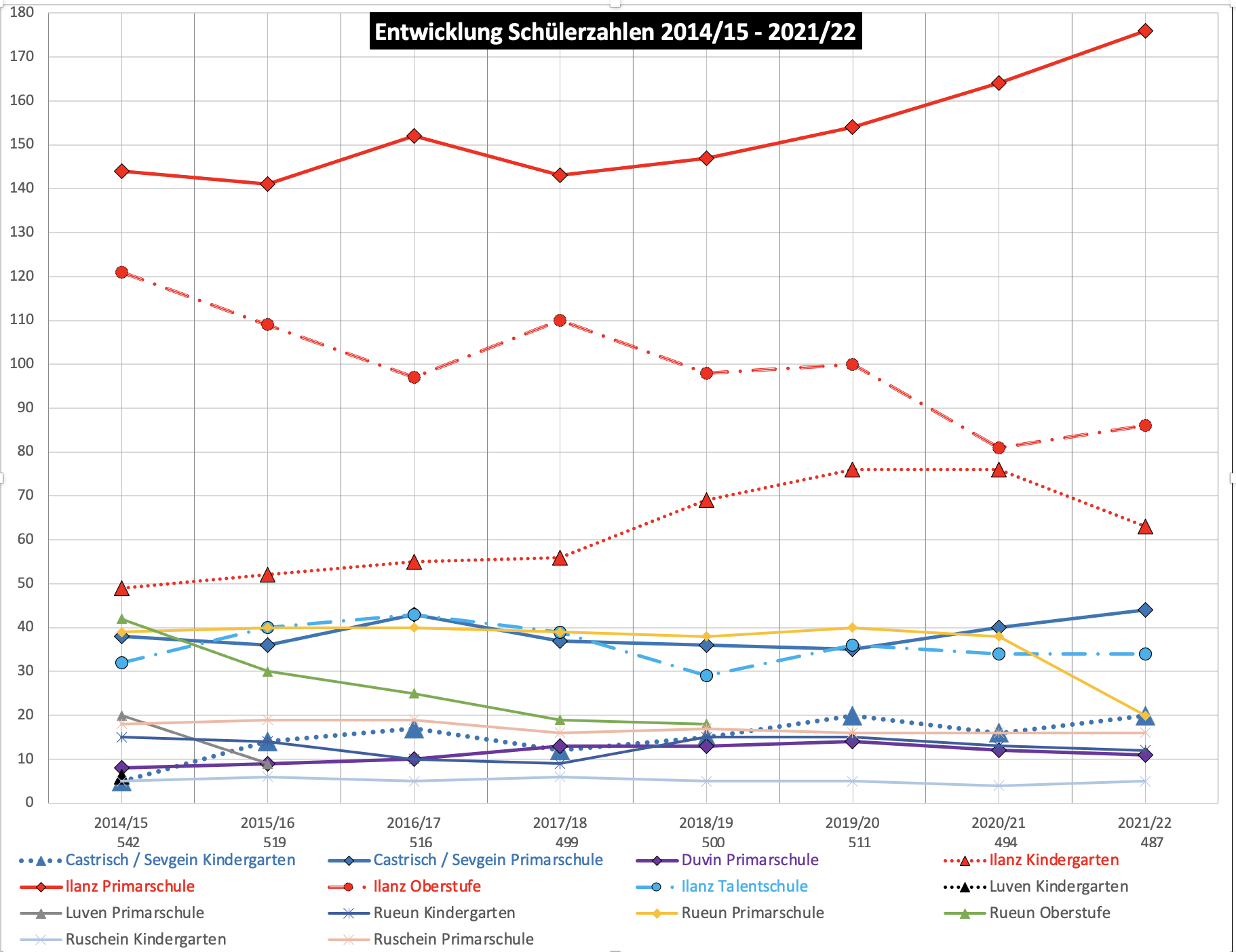 2014/15 - 2021/22

Stand 31.01.2022
17.05.22
Information Sanierung Schulhaus Castrisch
7
Schülerzahlen Castrisch/Sevgein
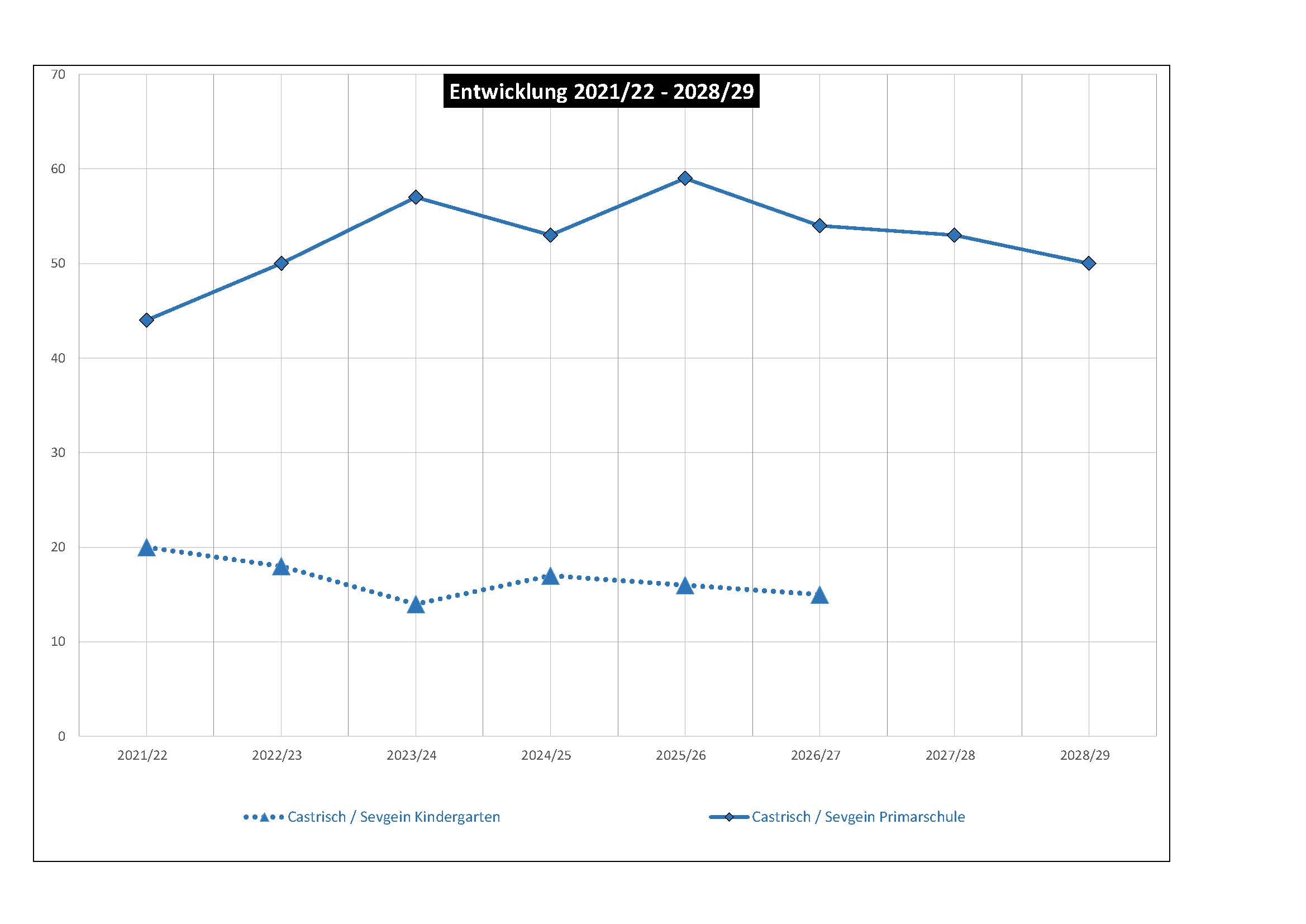 2014/15 - 2021/22

Stand 10.05.2022
17.05.22
Information Sanierung Schulhaus Castrisch
8
Schulanlagen Sevgein
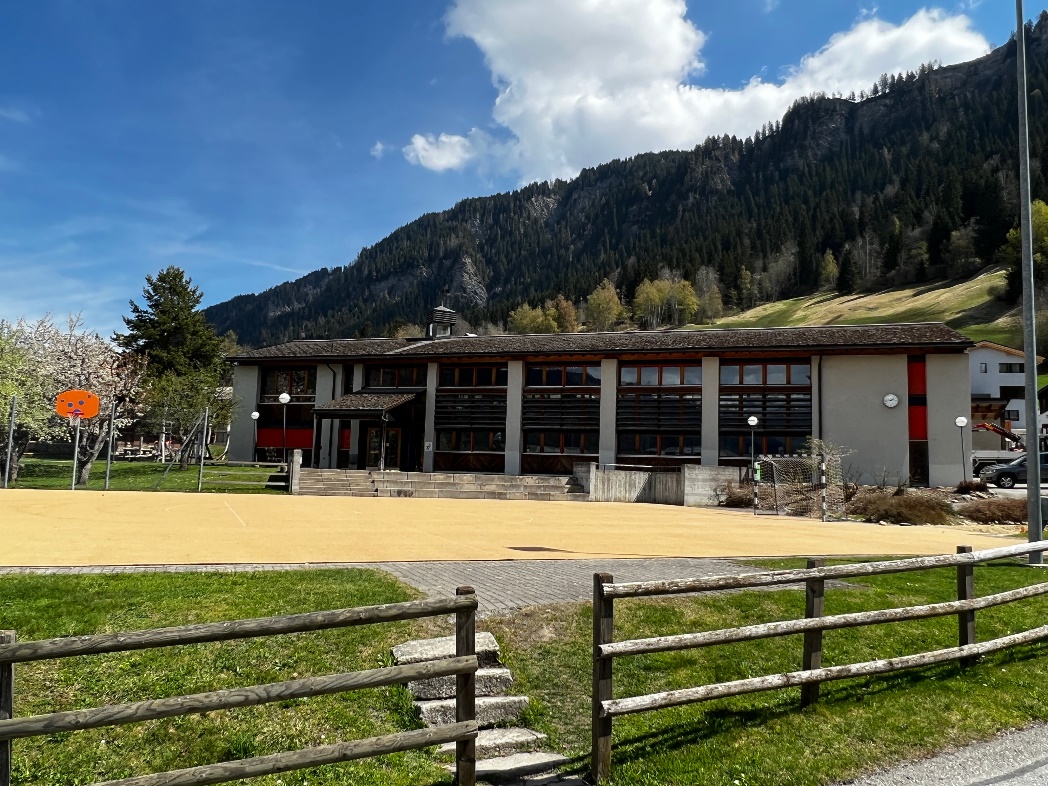 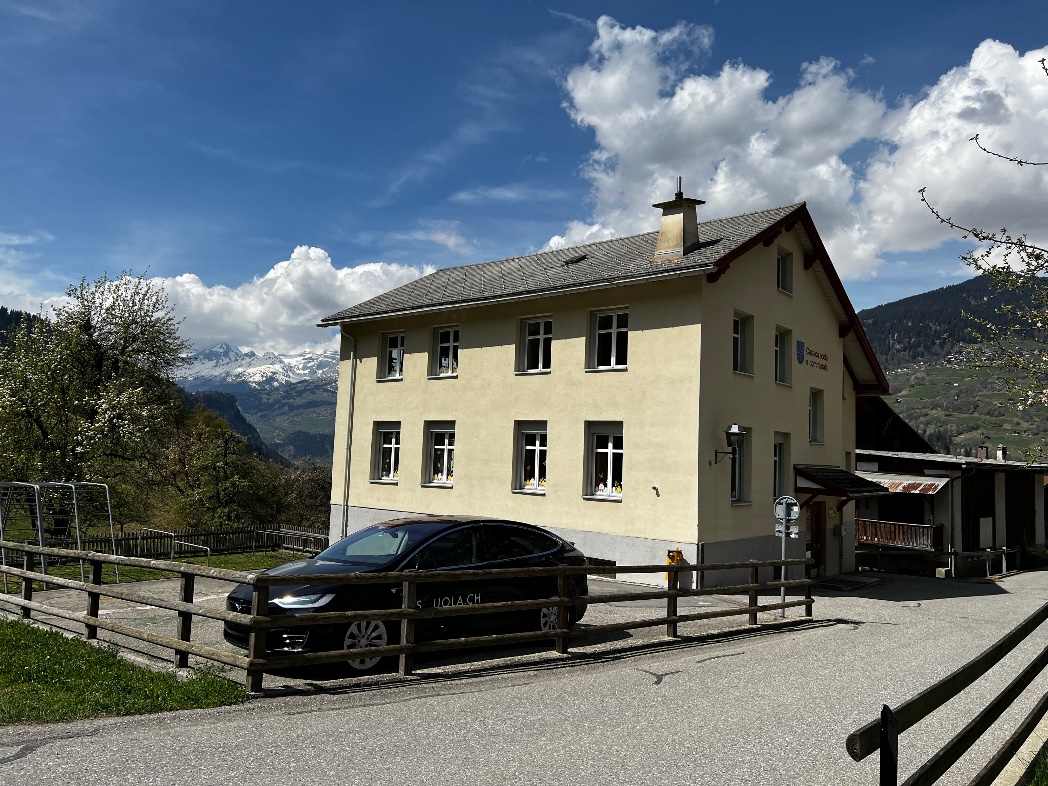 17.05.22
Information Sanierung Schulhaus Castrisch
9
Klassenzimmer Primar
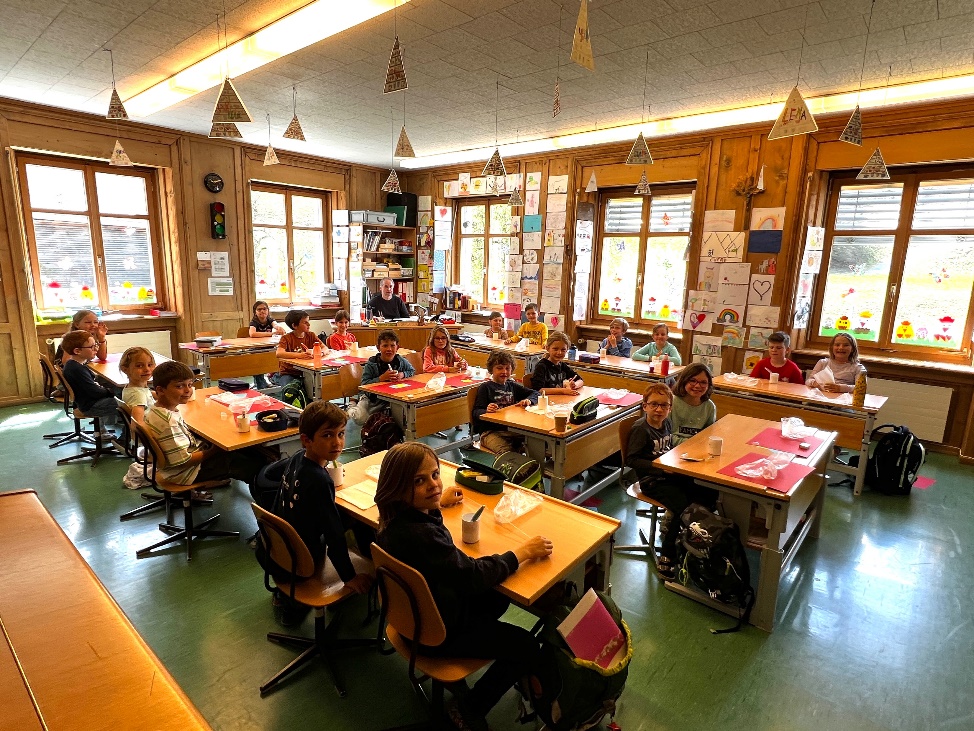 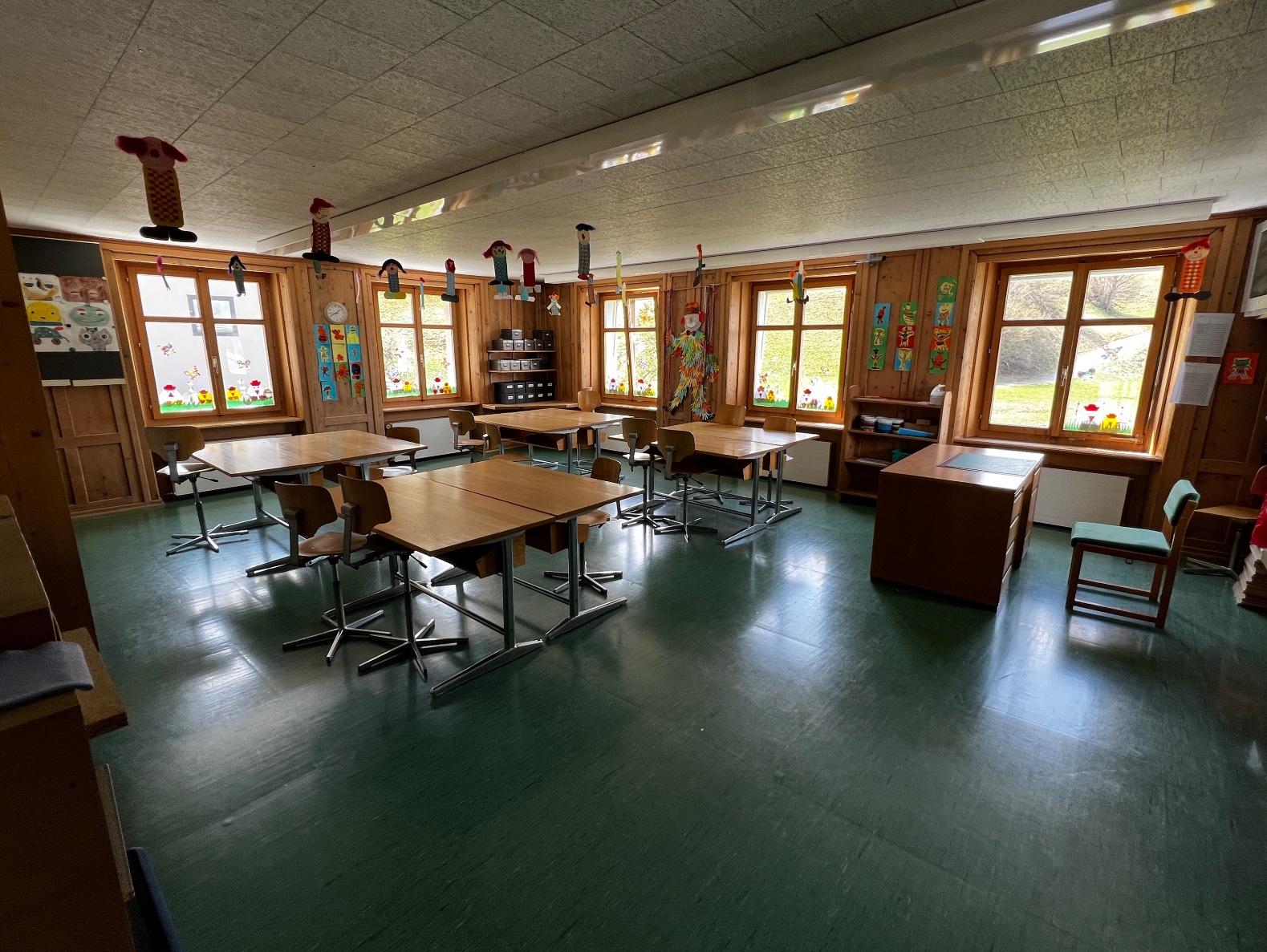 17.05.22
Information Sanierung Schulhaus Castrisch
10
Aussenanlage und Spiel-/Sitzplatz
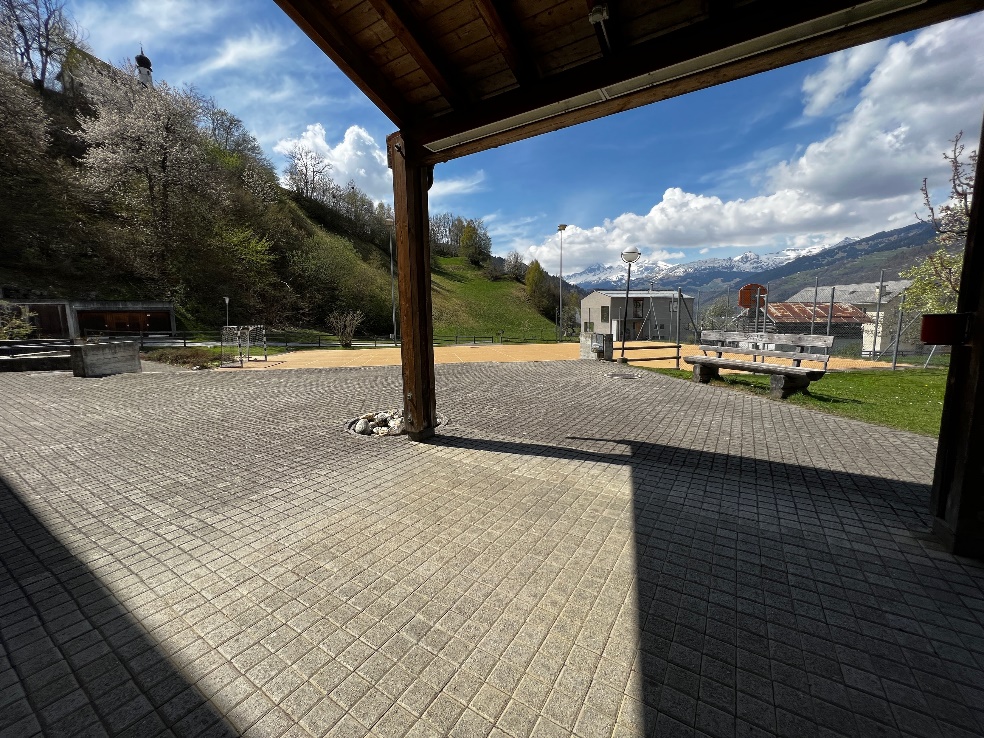 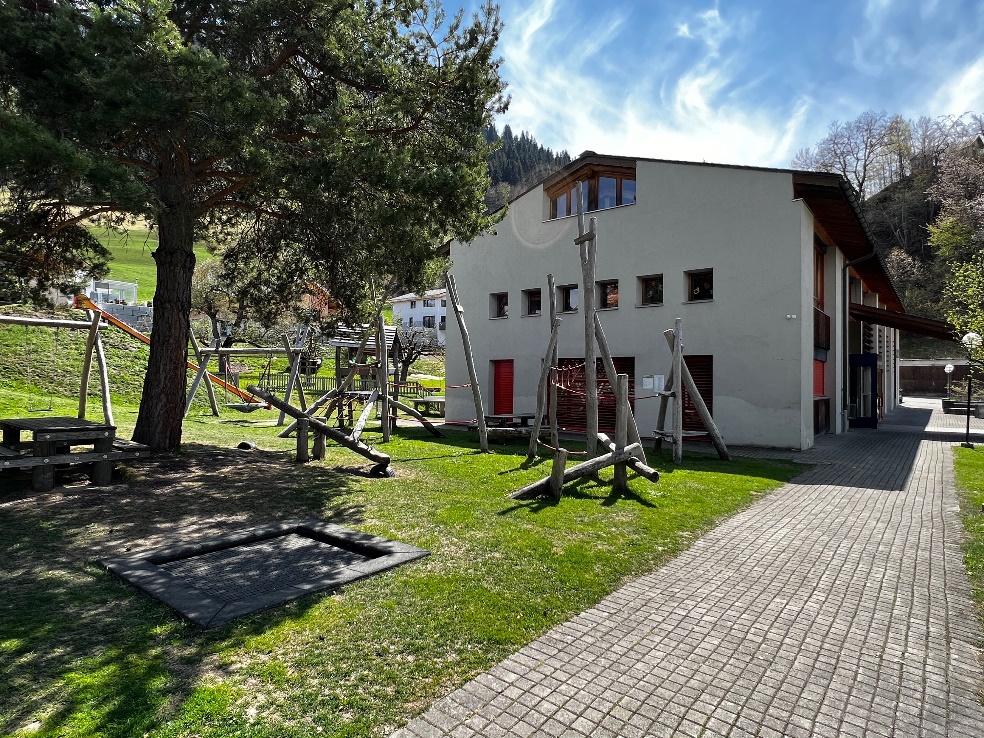 17.05.22
Information Sanierung Schulhaus Castrisch
11
Turnhalle und Garderoben
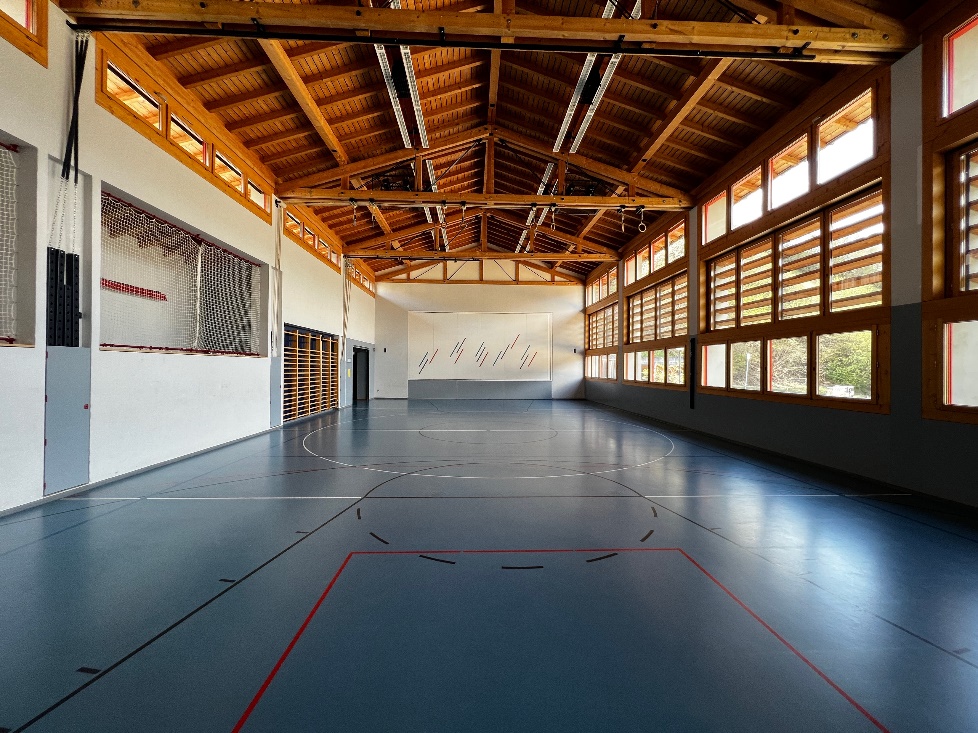 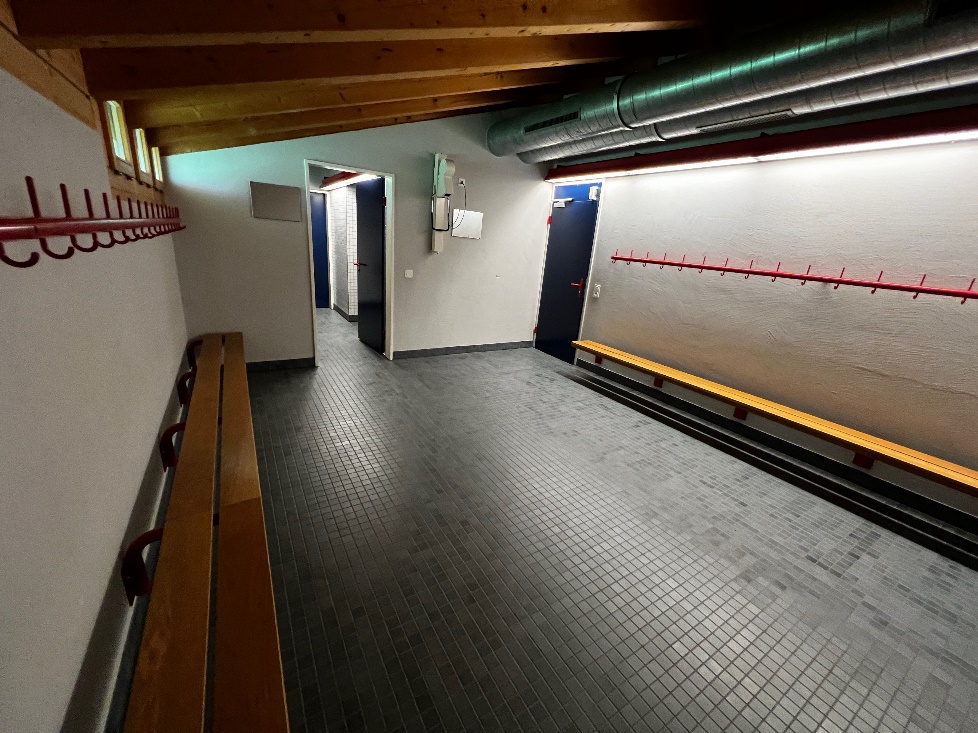 17.05.22
Information Sanierung Schulhaus Castrisch
12
Kindergarten
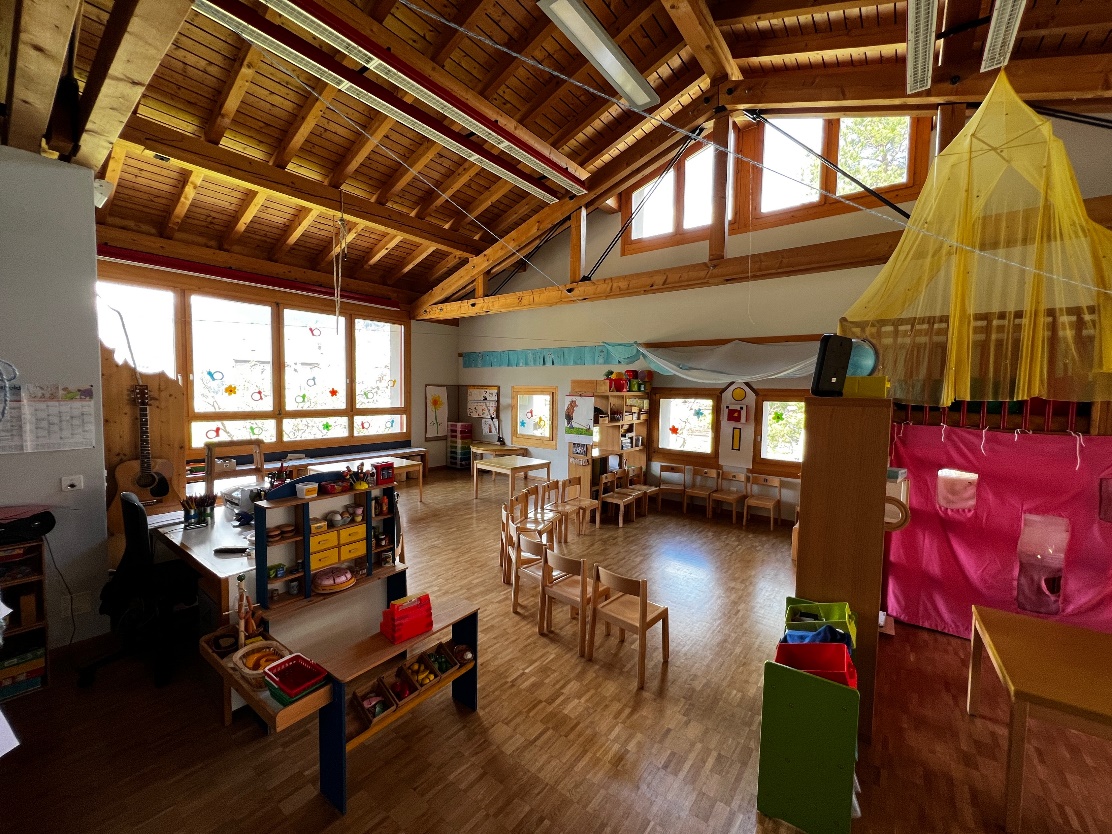 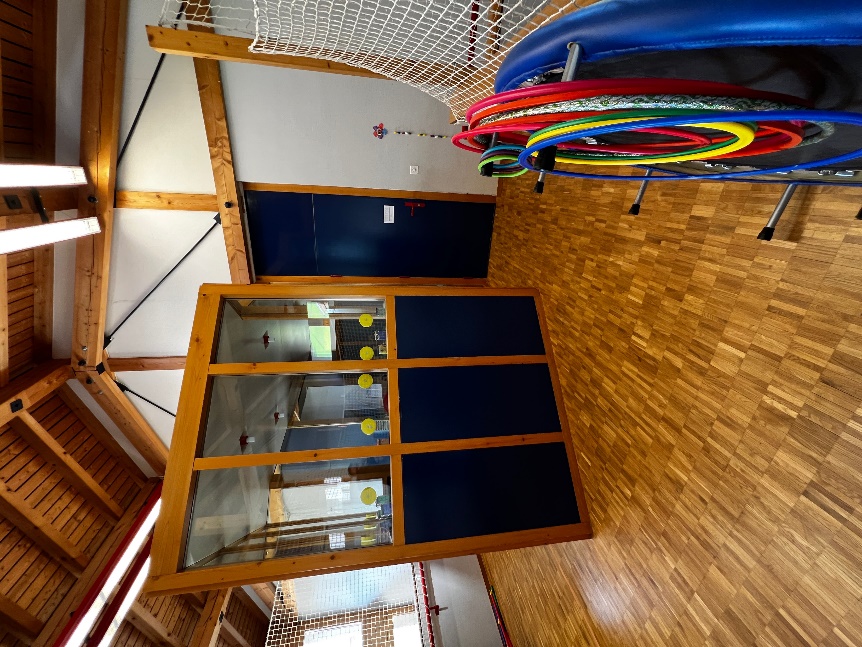 17.05.22
Information Sanierung Schulhaus Castrisch
13
Schulhaus Castrisch
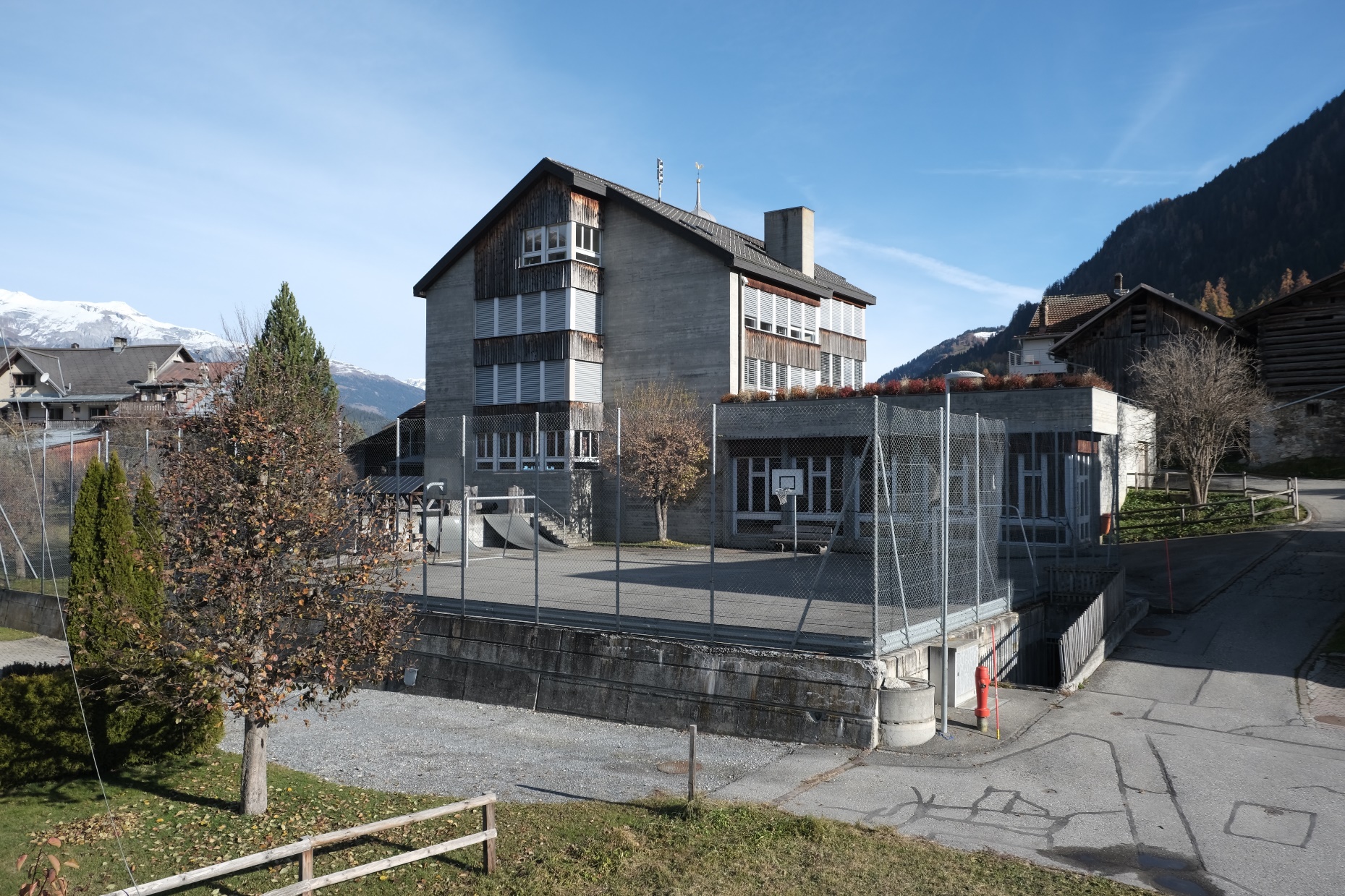 17.05.22
Information Sanierung Schulhaus Castrisch
14
Aktuelle Nutzung
Primarschule (2 Abteilungen: 3./4 und 5./6. Klasse)
Aussenstandort Casa Depuoz (1 Schulzimmer)
Mietwohnung im Dachgeschoss
Spielgruppe im Erdgeschoss
Bedarf für Vereinsaktivitäten 
Archiv für gemischten Chor
Abstellräume für Kirchgemeinde
17.05.22
Information Sanierung Schulhaus Castrisch
15
Haupteingang – Parkplätze
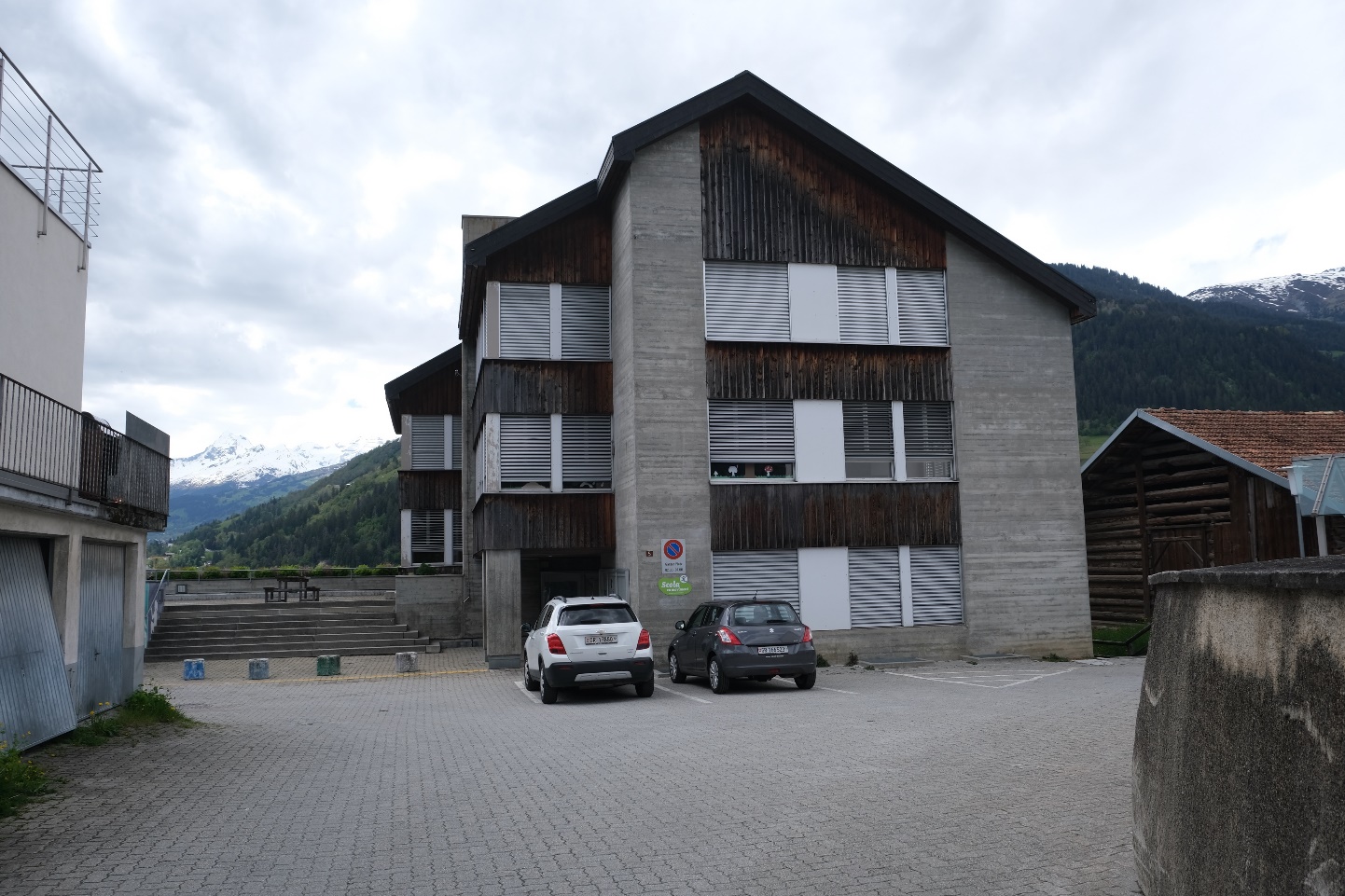 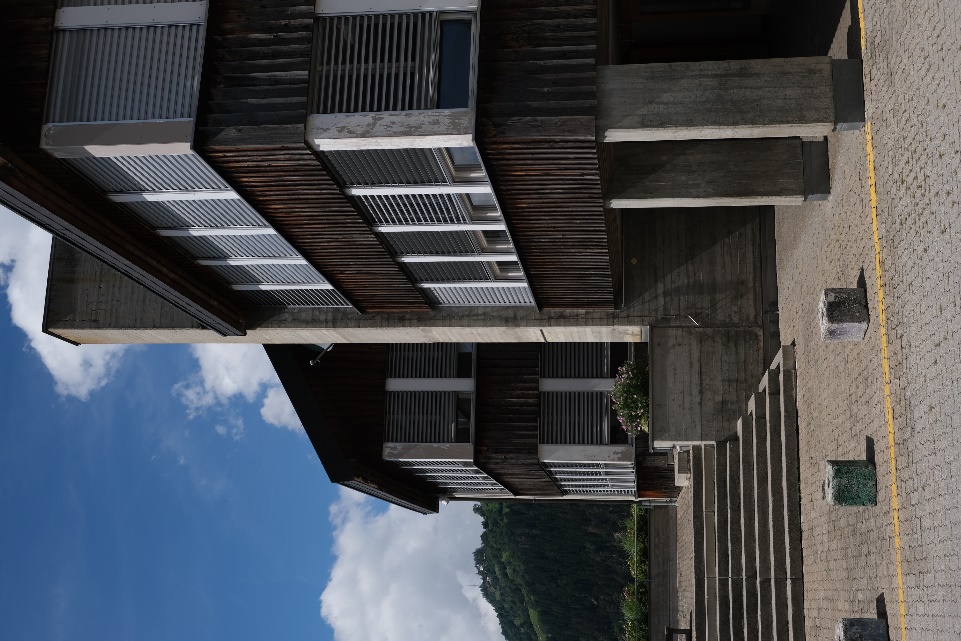 17.05.22
Information Sanierung Schulhaus Castrisch
16
Pausenplatz (geteert)
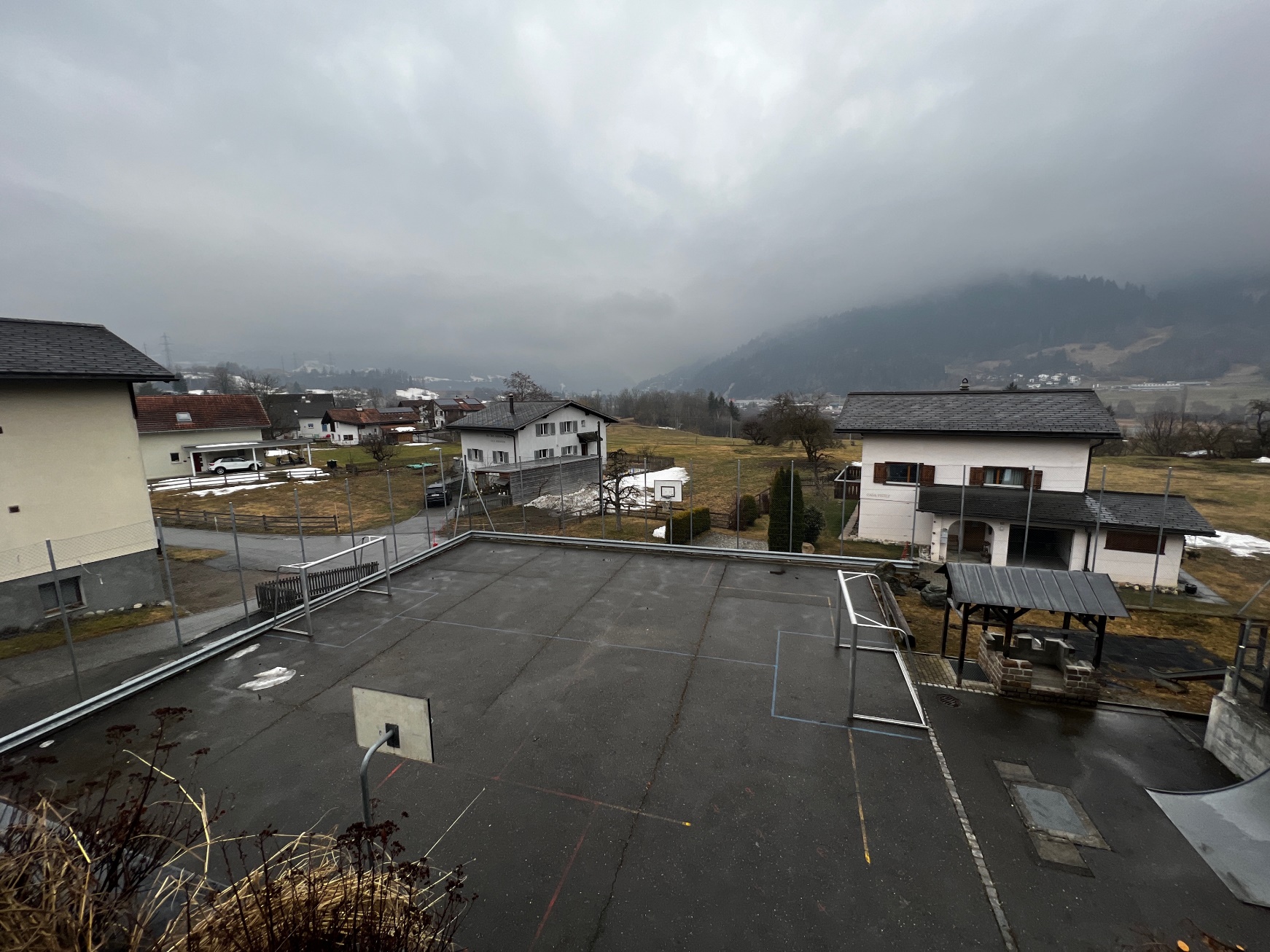 17.05.22
Information Sanierung Schulhaus Castrisch
17
Spiel-/Sitzplatz
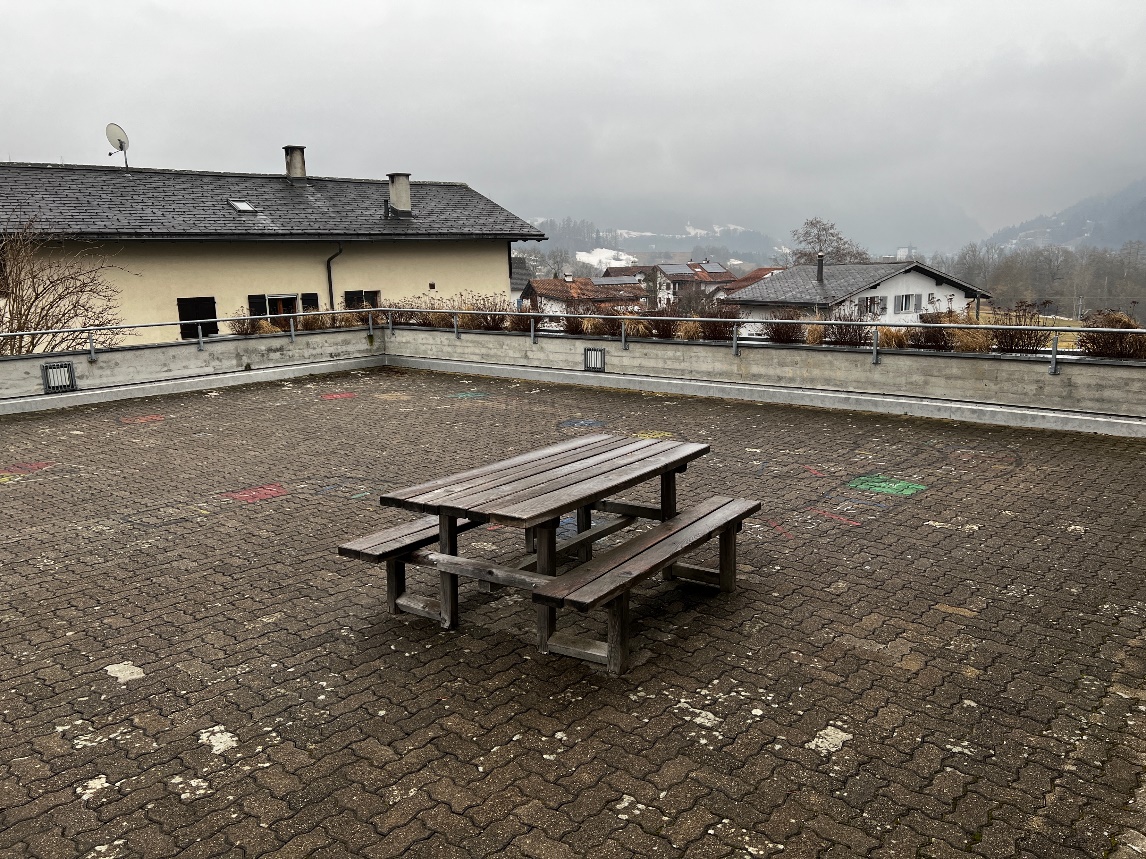 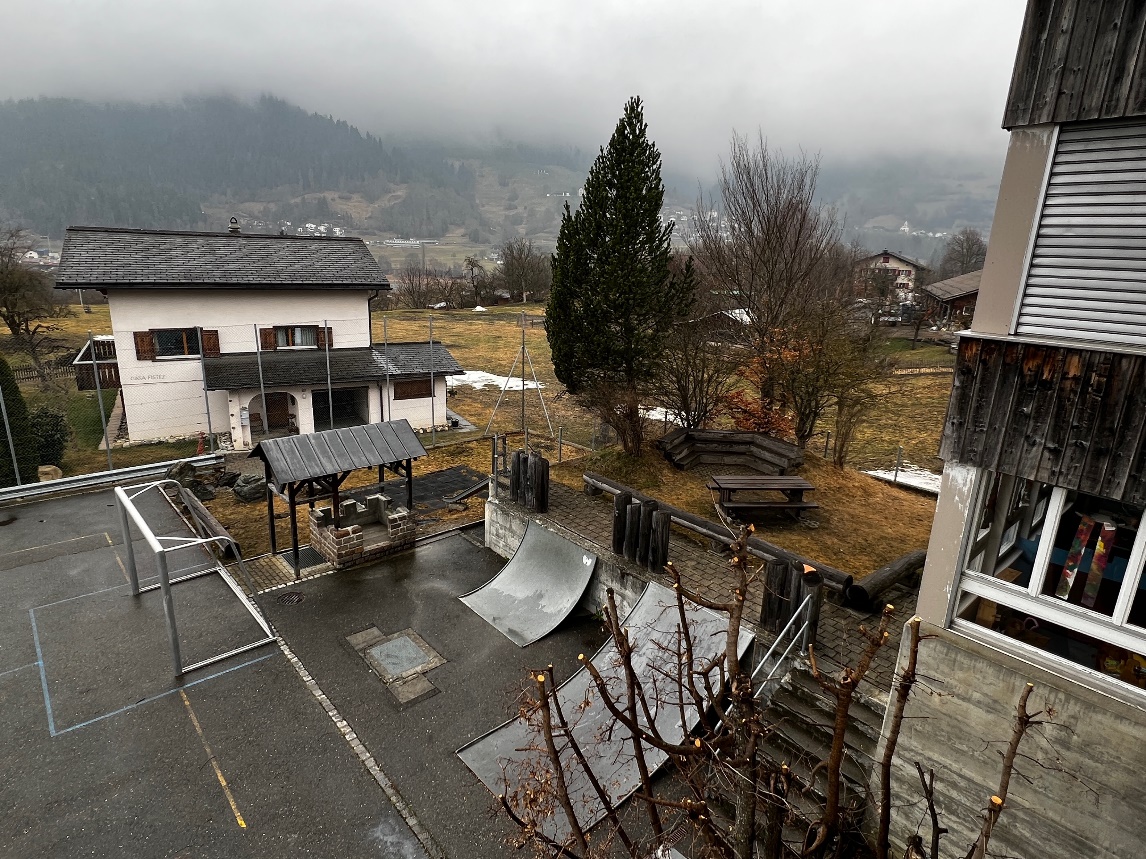 17.05.22
Information Sanierung Schulhaus Castrisch
18
Treppenhaus
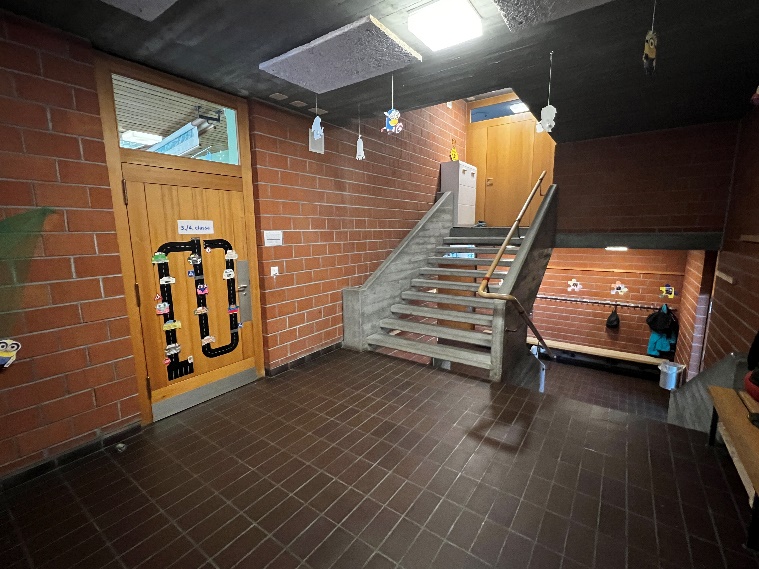 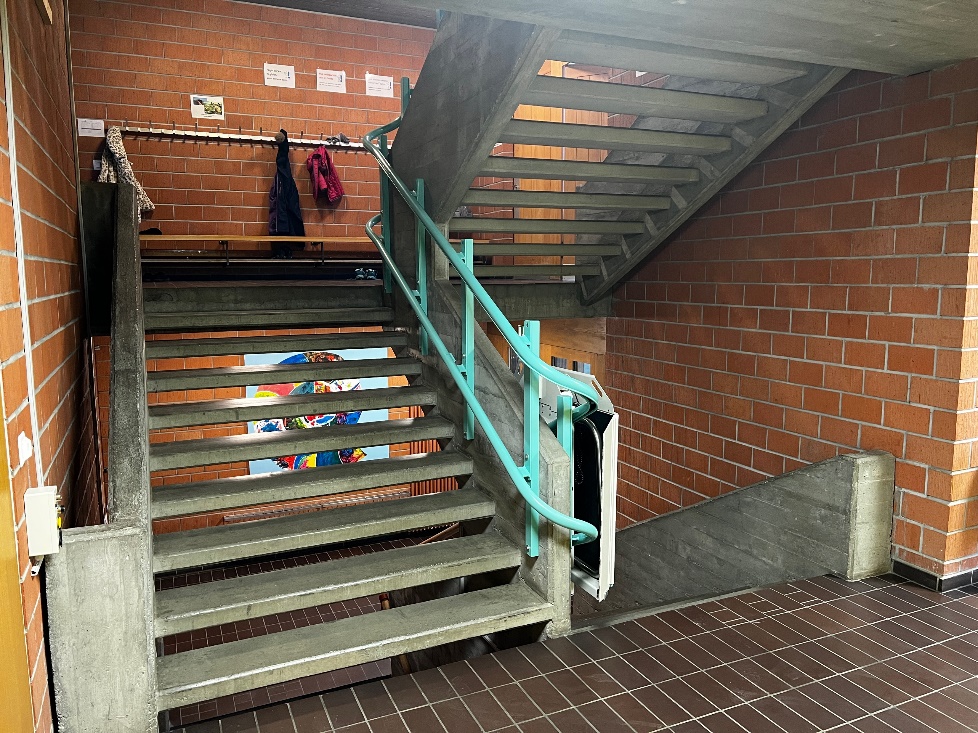 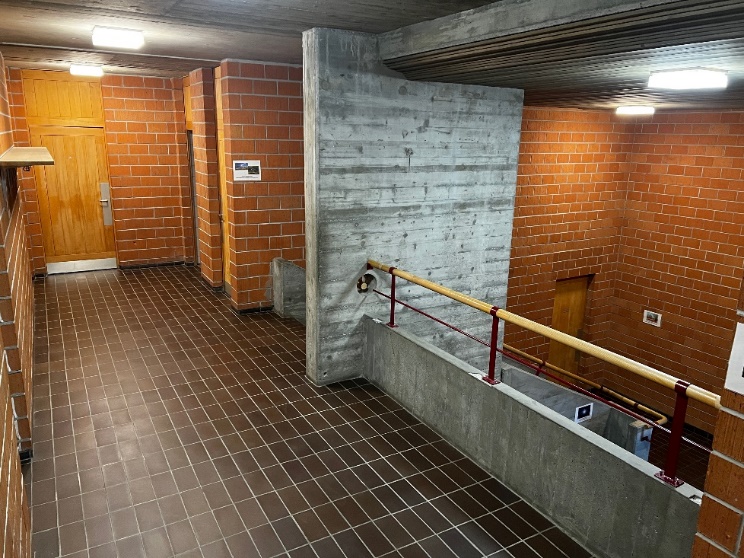 17.05.22
Information Sanierung Schulhaus Castrisch
19
Schulzimmer
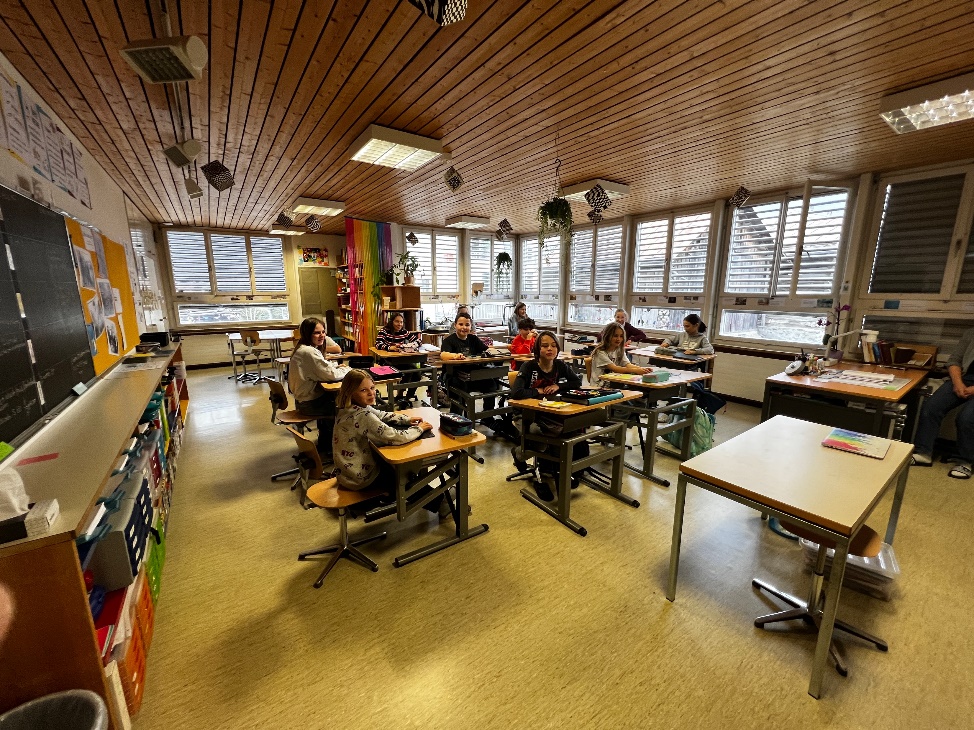 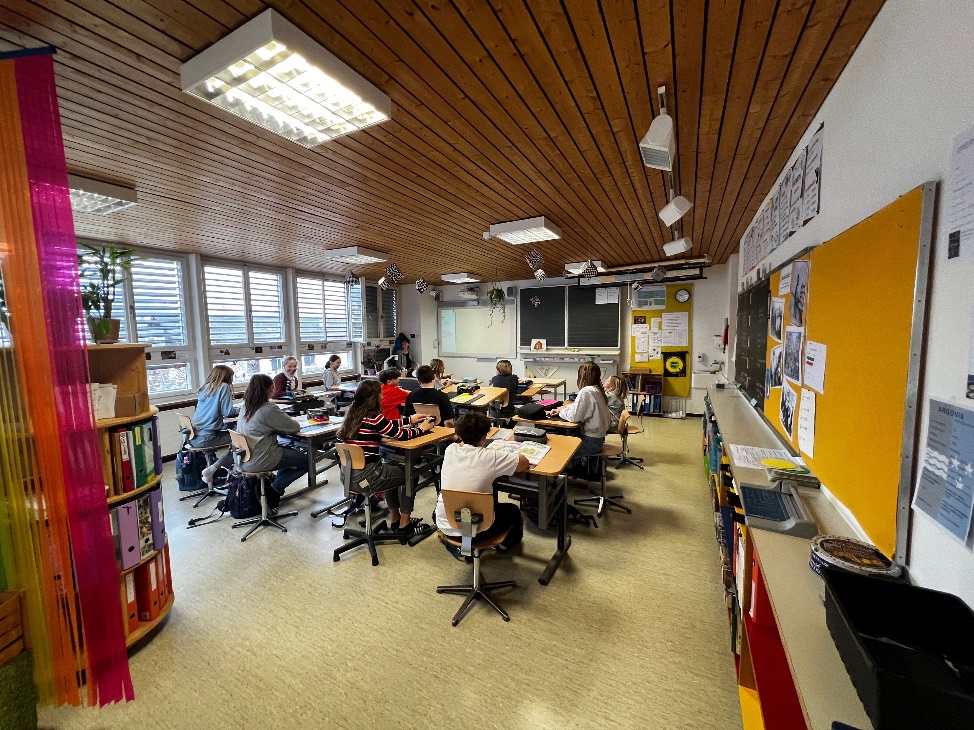 17.05.22
Information Sanierung Schulhaus Castrisch
20
Textiles und technisches Gestalten
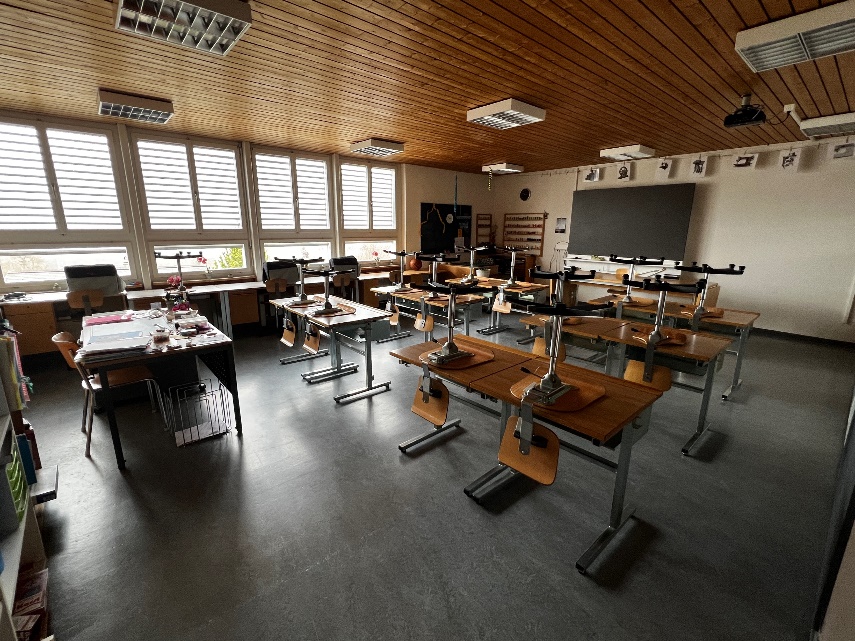 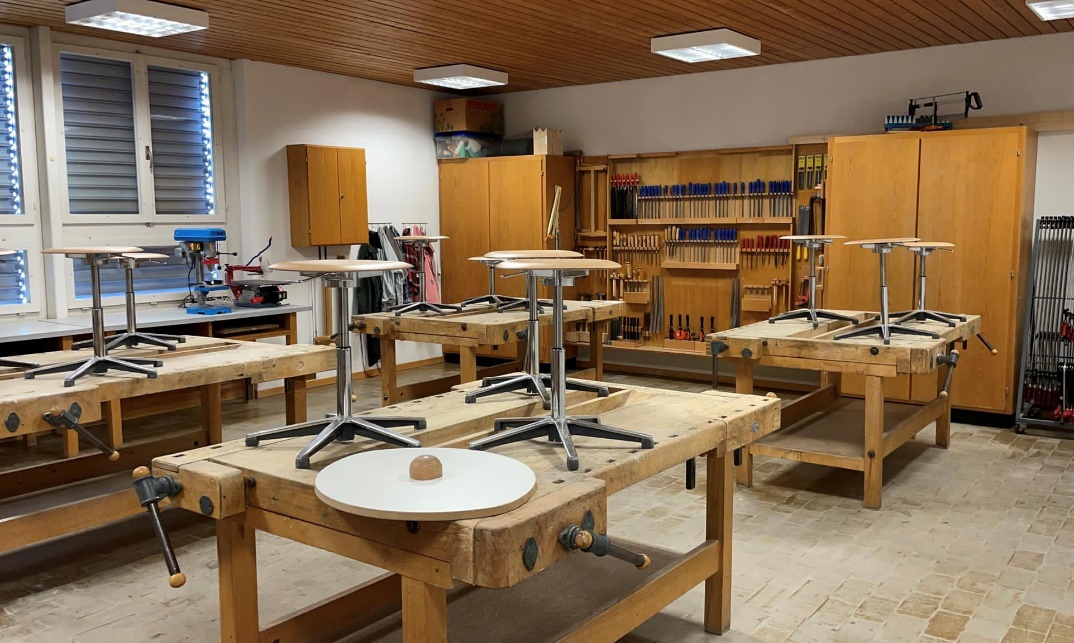 17.05.22
Information Sanierung Schulhaus Castrisch
21
Turnhalle und Materialraum
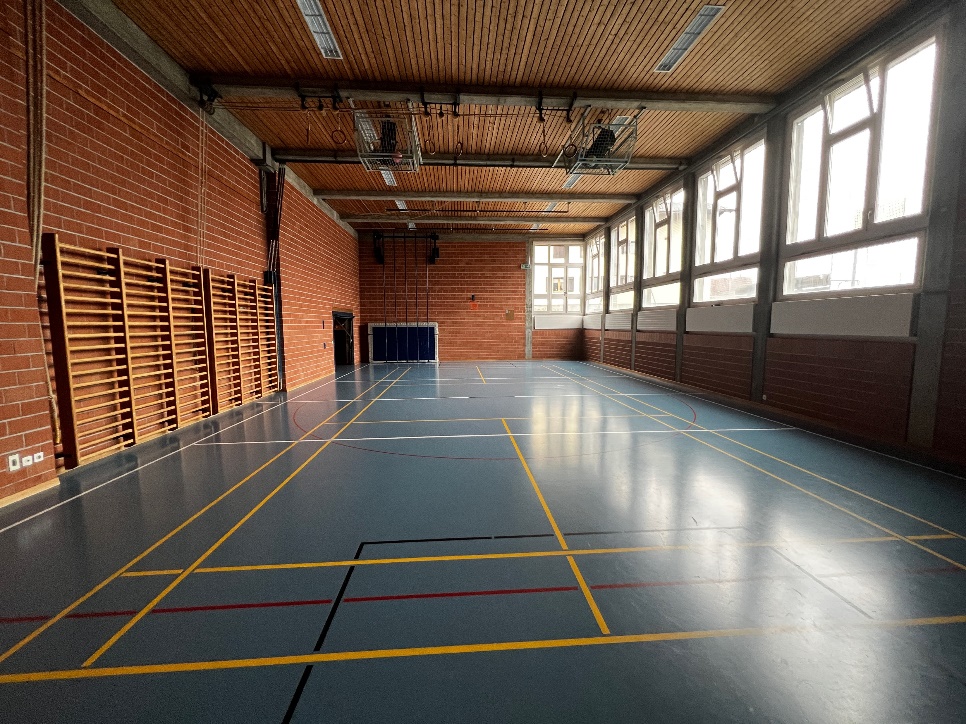 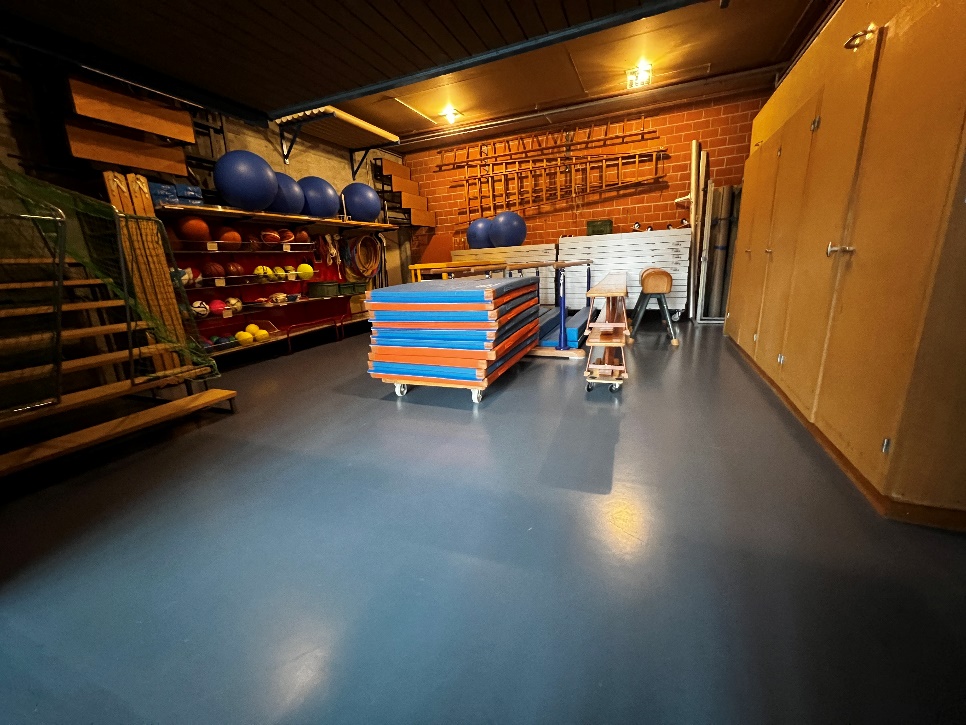 17.05.22
Information Sanierung Schulhaus Castrisch
22
Duschen und Garderoben
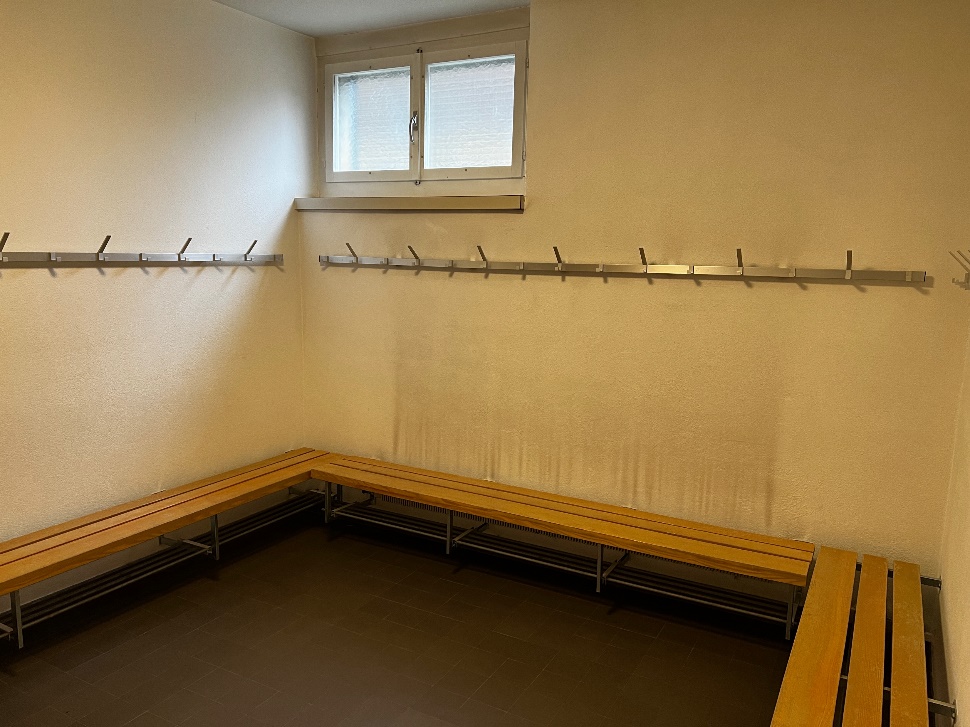 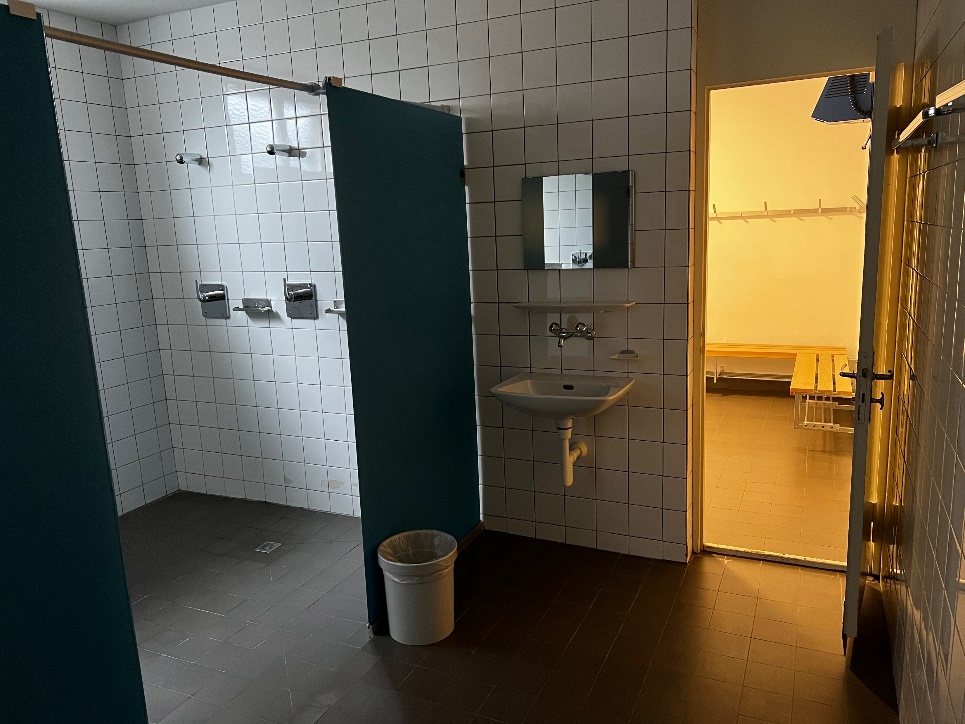 17.05.22
Information Sanierung Schulhaus Castrisch
23
Schulzimmer Casa Depuoz
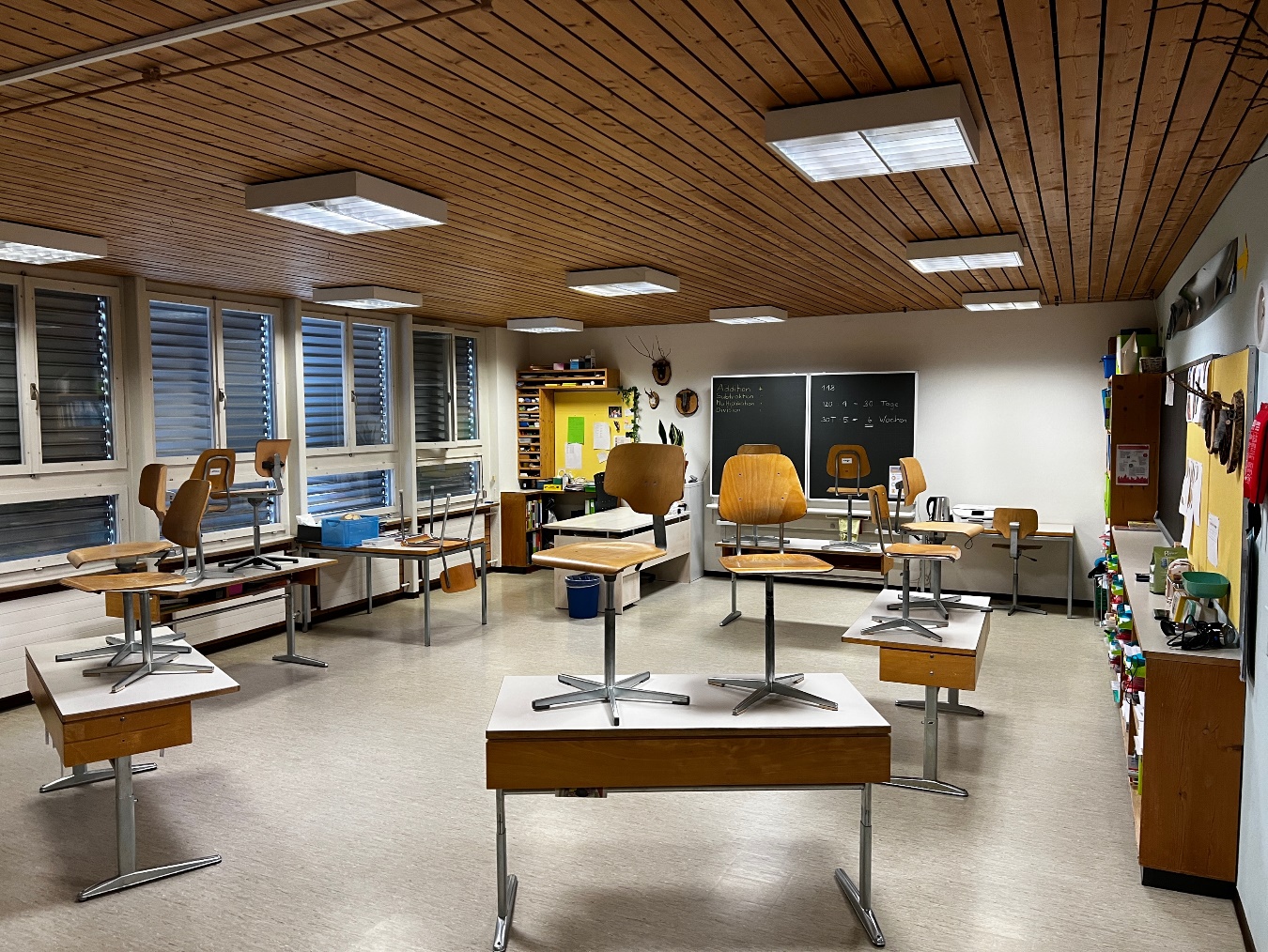 17.05.22
Information Sanierung Schulhaus Castrisch
24
Künftige Anforderungen
Schule und Unterricht
4 Unterrichtsräume «Lernlandschaften» 
Tagesstrukturen / Mittagstisch
Aufenthaltsort mit Kochgelegenheit
Drittnutzung?
Schulraum Casa Depuoz, Spielgruppe
Abstellräume

Dorfgemeinschaft?
Vereine und Dorfleben
Gemeinde Ilanz/Glion?
Prioritäten, Gewichtung
17.05.22
Information Sanierung Schulhaus Castrisch
25
Frage- und Diskussionsrunden
Konkrete Fragen sollen verschiedene Ziel- und Anspruchsgruppen aus Sicht der Fraktion 
und aus Sicht Gemeinde beantworten können?
Welche Bedürfnisse decken die beiden Varianten ab - oder eben auch nicht?
Welche sind die Vor- und Nachteile der Varianten?

Diskussion
Setting  je nach Anzahl Teilnehmer:innen 
im Plenum, in Gruppen, oder als World-Café
17.05.22
Information Sanierung Schulhaus Castrisch
26
Vorgehen / Zeitplan
17.05.22
Information Sanierung Schulhaus Castrisch
27
Besten Dank - engraziel fetg